Lesson 6:                             السادس  الدرسWelcome to Arabic Level Iby KurzbanObjectives: ReviewArabic Numerals ( 1-10)PracticeSummary Discuss Homework: Herbs from the garden.
Lesson 6: Do NOW:  Write an appropriate transliteration to each.
تين     بيَّان     ثِياب     نَبِيذ           بَارُود {1


 رَتيب       ثابِت      زِرياب   يَدان     رَباب  {2

 نَعم                      لا{3
Lesson 6: Introduction to pronouns
أنا
انت 
انت 
هو
هي
Lesson 6:                             السادس  الدرس
https://www.youtube.com/watch?v=vMDjF64mGLw

Islamic Civilization
Numerals Review!
واحد  إثنان  ثلاثة  أربعة 
                 ____   ____  ____   ___
		خمسة  ستة  سبعة   ثمانية
                 ___   ___    ____   ____
                	 تسعة عشرة
                 ___   ____
Let’s start
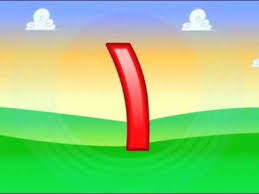 ١                          واحد
Let’s start
٢       
إثنان
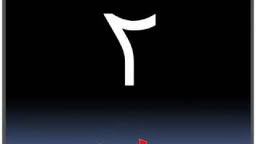 Let’s start
٣                 ثلاثة
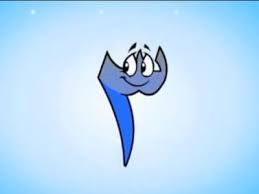 Let’s start
٤            أربعة   

arbaa
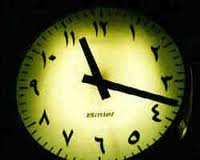 Let’s start
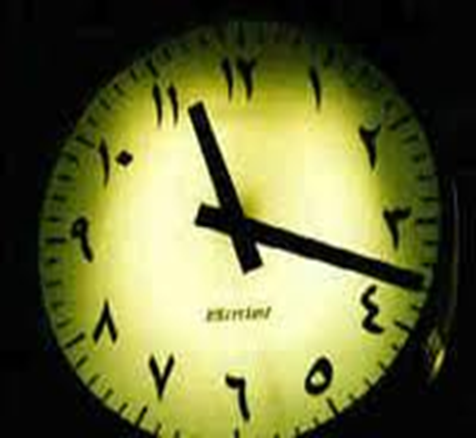 ٥             خمسة
Let’s start
٦        ستة
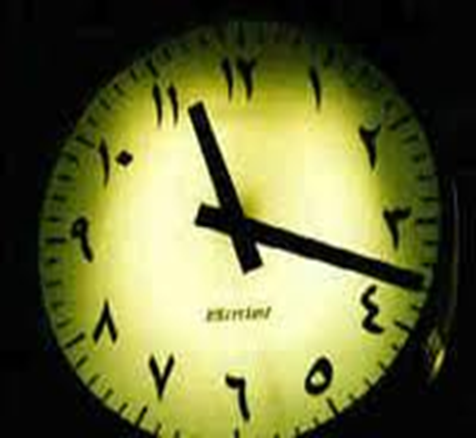 Let’s start
٧    سبعة
Let’s start
٨       ثمانية
Let’s start
٩   تسعة
Let’s start
١٠        عشرة
Lesson 6: VocabularyLook back at your notes and provide a definition for each
Try to add short vowels above the letters
السلام عليكم
اسمي
 الى اللقاء /مع السلامة
 انا
Lesson 6: Numbers                            السادس  الدرس
A little background on Arabic numerals
Please read the article under the link below
   http://www.unc.edu/~rowlett/units/roman.html
Numerals
The system of numeration employed throughout the greater part of the world today was probably developed in India, but because it was the Arabs who transmitted this system to the West the numerals it uses have come to be called Arabic. 
Reference: http://www.islamicity.com/mosque/ihame/Ref6.htm
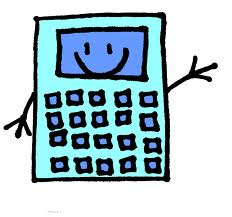 Let’s do some Math!
Write your responses in Arabic!
1] 2+ 5 =      _______                      ____________________
2] 8 – 4 =     _______                      ____________________
3] 10 – 5 =   _______                      ____________________
4] 7 + 2 =     _______                      ____________________
5] 10 – 7 =   _______                      ____________________
6] 2 + 6 =     _______                      ____________________
7] 9 – 8 =     _______                      ____________________
8] 2 + 8 =    _______                       ____________________
9] 4 + 2 =    _______                        ____________________
10] 6 – 4 =  _______                       ____________________
نعم

لا
و
Summary
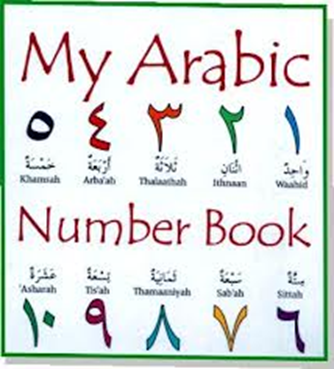 Take this quiz on line:

http://quizlet.com/2470196/test/
Feminine words
You have already seen that there are two genders in Arabic.  All nouns ( people, objects, ideas, etc) are either masculine or feminine.
Luckily it is fairly easy to tell which gender a particular word is.
There is a special feminine ending that is a “ bundled up” [Ta], it’s called ta marbuta ( literally tied up ta) & it is not usually pronounced
Feminine words
There are two main categories of words which are feminine:
Female people or words that refer to females
Singular words that end in ta marbuta.
However, there are few exception this rule.
In general, you can presume a word is masculine unless it falls into on of the two categories above. More details on this topic later on….
Review
Review
Make your flash card for this lesson
Questions????
Lesson 6: Do NOW: Connect the letters and define the words.
Copy the following words down on a ruled sheet of paper. Remember that { ra, waw, & zay} descend slightly below the line, where {dal, thal} do not. Proceed from right to left.

 رَذاذْ           دُوَّار           رِدادْ               ذُرور